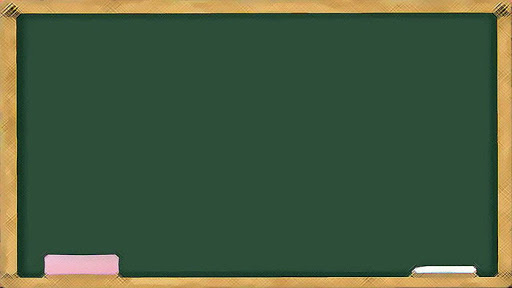 線上教學上課規定
準備課本、鉛筆盒、筆記本或空白紙張。
進入教室先在留言區寫「座號＋名字」。
開始上課後關閉攝影機及麥克風。
有問題請舉手老師同意後再發言。
專心上課不飲食，暫時離開要報告。
全程錄影中發言與留言請小心謹慎。
停課第一週作業繳交情形
一頁一Q ：未71/中13/已102
每週一報：未84/中6  /已96
自災定義分類：未83/中35/已68
停課第二週作業完成狀態示範
老師上傳了一些已經完成的作業供大家參考！
作業呈現的方式很豐富有內容,期待更多異軍突起！
寒害說：選我！選我！選我！
停課第三週作業
一頁一Q ：
課本82頁-87頁，每頁都要出一題，共6題。

每週一報：
任選一篇報導，用筆畫摘要20-30句，讀給家人聽並錄音上傳。（老師有提供範本）
老師陪你寫作業時間！
老師感覺到有些同學很想完成作業，可是不
     知道該從何開始。
為了幫助這群小朋友，老師打算將週二下午
    14:30-15:30的時段，開放為陪寫作業的時間。
如果你有需要就準備好作業相關用具資料，
    依時間進入會議室來共學喔！
輕鬆一下來玩九宮格賓果吧！
臺灣有哪些自然資源屬於能源 
    資源？請舉二例
每年10月從北方飛來臺灣過
   冬的國慶鳥本名是什麼？
臺灣魚類資源枯竭的原因有哪
    些？    請舉二例
臺灣有哪些優越的自然條件 ？
    請舉二例說明
臺灣因為哪二個因素形成各種
    不同森林景觀？
臺灣森林資源豐富多樣，因此
    造就了哪一種資源？
森林資源有什麼功能？    
     請舉二例
臺灣哪二種資源很適合發展觀
    光休閒娛樂？可是也可能造成
    哪一種資源的破壞？
臺灣哪一種資源其實產量不多
    或已經停產了？